LCRCA Structure
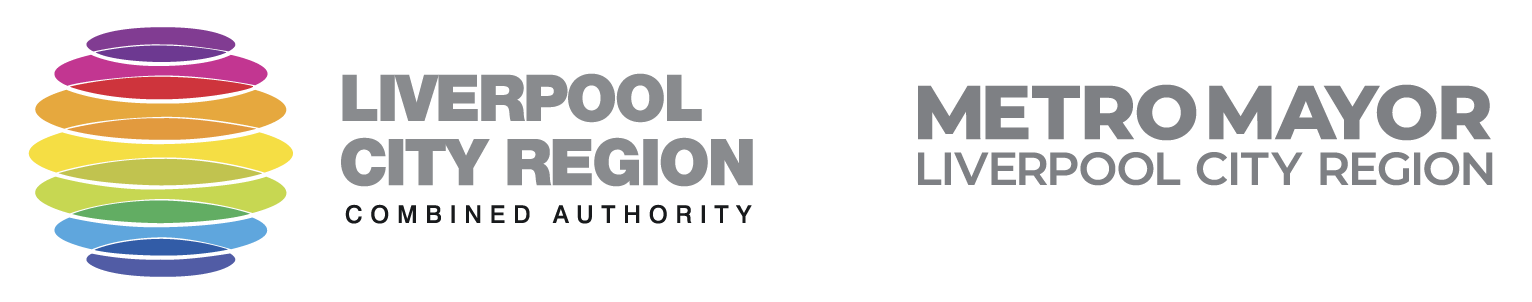 Liverpool City Region Combined Authority
Liverpool City Region Combined Authority
Combined Authority Directorates
Corporate Services
Place
Investment and Delivery
Corporate Development and Delivery
Policy, Strategy and Government Relations
Overview and Scrutiny Committee
Transport Committee
Audit and Governance Committee
Funding
Equalities
Cross Cutting Themes
Cost of Living Crisis
Future Develop-ment
Portfolio Boards 2023/24
Employment, Education and Skills
Employment, Education and Skills
Digital and Innovation
Housing and Spatial Planning
Housing and Spatial Planning
Net Zero and Air Quality
Net Zero and Air Quality
Economic Development and Business
Economic Development and Business
Transport
Transport
Transport
Net Zero
Digital
Portfolio Holder: 
Cllr Graham Morgan
Portfolio Holder: 
Cllr Graham Morgan
Portfolio Holder: 
Cllr Ian Maher
Portfolio Holder: 
Cllr David Baines
Portfolio Holder: 
Cllr David Baines
Portfolio Holder: 
Cllr Ian Maher
Portfolio Holder: 
Cllr Paul Stuart
Portfolio Holder: 
Cllr David Baines
Portfolio Holder: 
Cllr Liam Robinson
Portfolio Holder: 
Cllr Liam Robinson
Portfolio Holder: 
Cllr Liam Robinson
Portfolio Holder: 
Cllr Mike Wharton
Portfolio Holder: 
Cllr Mike Wharton
LCRCA Structure
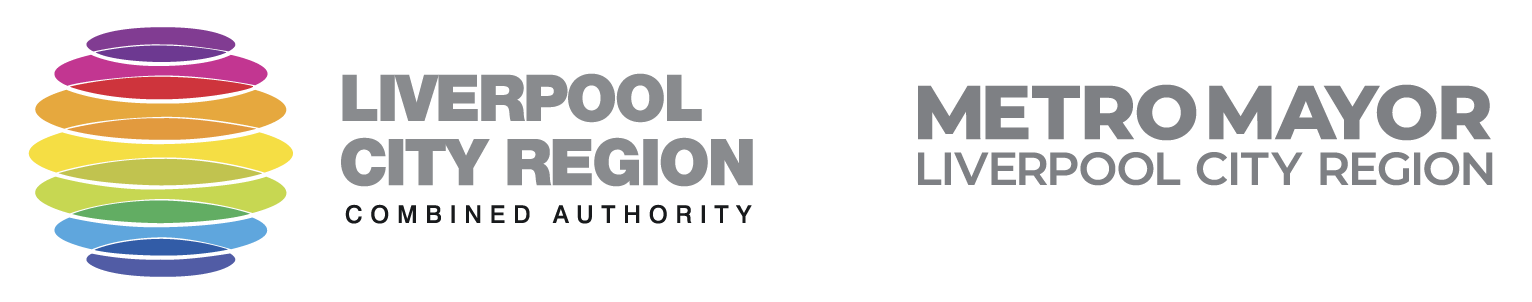 Liverpool City Region Combined Authority
Liverpool City Region Combined Authority
Transport Committee
Audit and Governance Committee
Overview and Scrutiny Committee
Portfolio Boards 2023/24
Transport
Transport
Employment, Education and Skills
Digital and Innovation
Housing and Spatial Planning
Net Zero and Air Quality
Net Zero and Air Quality
Economic Development and Business
Portfolio Holder: 
Cllr Paul Stuart
Portfolio Holder: 
Cllr Graham Morgan
Portfolio Holder: 
Cllr David Baines
Portfolio Holder: 
Cllr David Baines
Portfolio Holder: 
Cllr Liam Robinson
Portfolio Holder: 
Cllr Liam Robinson
Portfolio Holder: 
Cllr Mike Wharton
Portfolio Holder: 
Cllr Ian Maher
Portfolio Holder: 
Cllr Ian Maher
Executive Director: 
Kirsty McLean
Executive Director: 
Dr Aileen Jones
Executive Directors:  Kirsty McLean & Richard McGuckin
Executive Directors:  Kirsty McLean & Richard McGuckin
Executive Director: 
Richard McGuckin
Executive Director: 
Richard McGuckin
Executive Director: 
Dr Aileen Jones
Executive Director: 
Kirsty McLean
Executive Director: 
Kirsty McLean
There are 6 cross-cutting themes across all Portfolio Boards: 
Funding, Equalities, Future Development, Cost of Living Crisis, Digital and Net Zero
Equality Panel Integration
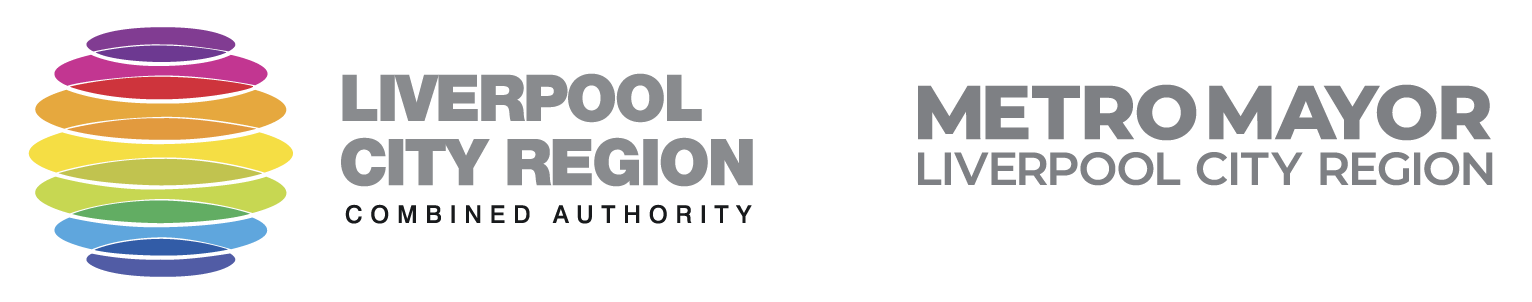 Cross Cutting Themes
Portfolio Boards 2023/24
Equalities
Funding
Digital and Innovation
Future Development
Cost of Living Crisis
Housing and Spatial Planning
Digital
Net Zero
Net Zero and Air Quality
Employment, Education and Skills
Economic Development and Business
Transport
Equality Panel Integration
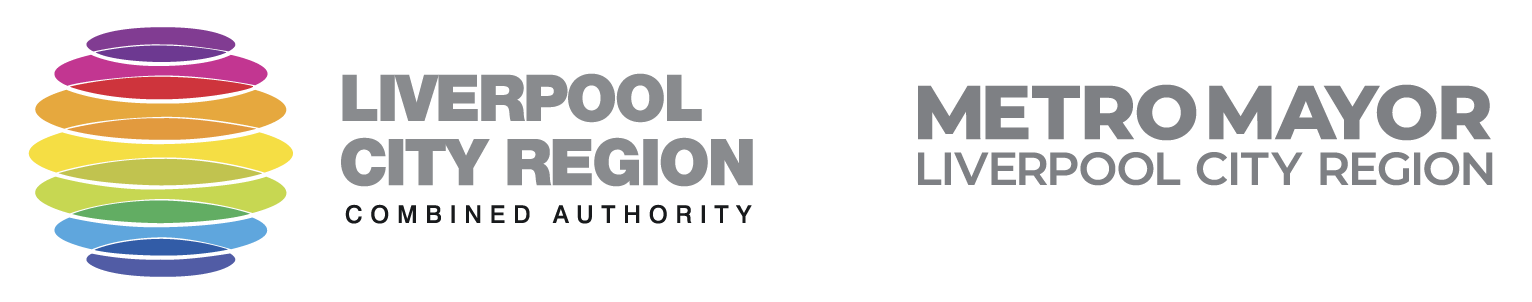 Cross Cutting Themes
LCRCA Equality Panels
Equalities
Funding
Women’s Equity Panel
Race
Future Development
Cost of Living Crisis
LGBTQIA+
Disability
Digital
Net Zero
LCRCA Positions of Responsibility
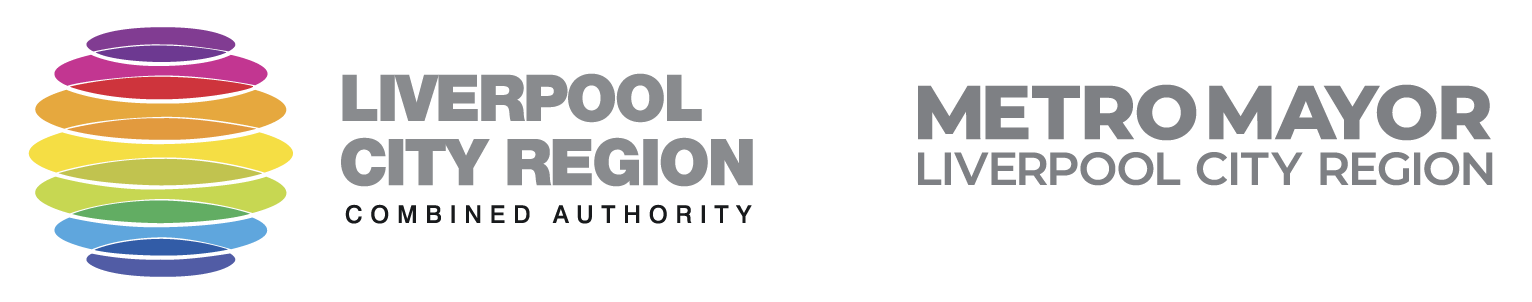 Liverpool City Region Combined Authority
Chief Executive*
Metro Mayor*
Combined Authority Directorates
Corporate Services
Executive Director: 
John Fogarty
Place
Executive Director: 
Richard McGuckin
Corporate Development and Delivery
Executive Director: 
Liz Dean
Investment and Delivery
Executive Director: 
Dr Aileen Jones
Policy, Strategy and Government Relations
Executive Director: 
Kirsty McLean
Internal LCRCA Coordination
Executive Director, Corporate Development and Delivery
LCRCA Equality Panel Coordinator
*Panels to meet with Metro Mayor and Chief Executive on a quarterly basis
Equality Panel Coordination
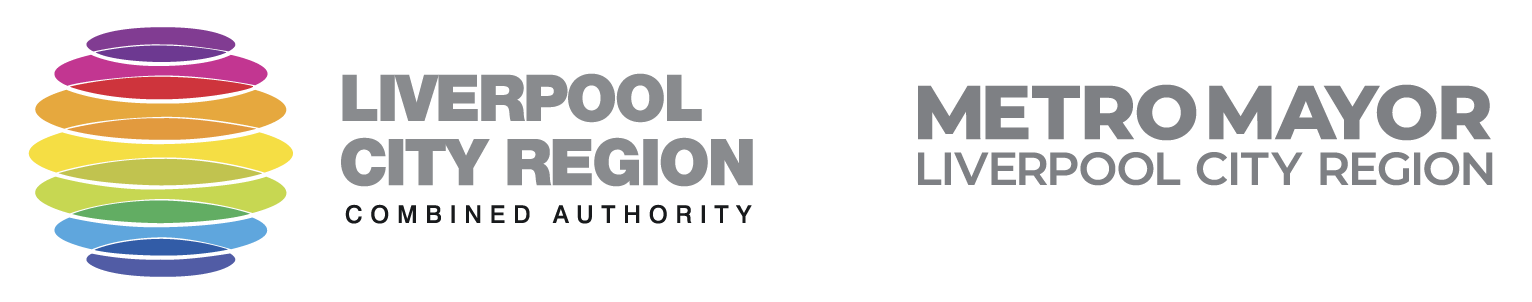 Panel Chair and Co-Chair
LCRCA 
Equality Panels
Women’s Equity Panel
Facilitating Organisation
Race
LGBTQIA+
Facilitating Officer
Disability
LCRCA Executive Sponsor
LCRCA Equality Panel Coordinator
Equality Panel Roles and Responsibilities
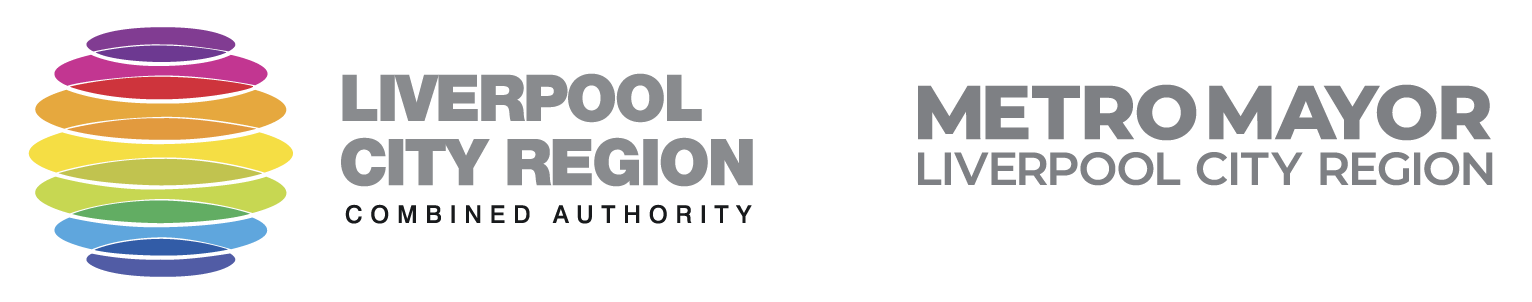 Each panel will be supported by a community organisation external to the Combined Authority. The community organisation will work directly with panel chairs to set meeting dates, arrange agendas and record and disseminate minutes. The community organisation will act as the point of contact between the panel and the Combined Authority.
A Chair and Co-chair will be elected for each panel-by-panel members. The Chairs will play a key role in steering panel discussions during meetings, setting the priorities for the panel and supporting the panel to meet the priorities. The Chair roles will be reviewed every 12 months and confirmed by panel member vote.
LCRCA Equality Panel Chairs and Co-Chairs
Each community organisation will assign a designated officer to support the facilitation of the Equality Panels. This involves working with the Panel Chairs to arrange meetings, coordinate agendas and report and disseminate meeting minutes. These colleagues will act as point of contact for the individual Equality Panels and liaise directly with the 
LCRCA Equality Panel Coordinator.
Facilitating Organisation
Each Panel will be supported by an Executive Sponsor whose role is to provide strategic direction and guidance to the panels and act as a point of escalation within the Combined Authority when required. Panels will report to the Combined Authority through the Executive Sponsor and Panel Coordinator on a regular basis. The Executive Sponsor will be available to attend panel meetings as required.
Facilitating Officer
The Equality Panel Coordinator will facilitate the day-to-day running of the Equality Panels. This will involve liaising with the Facilitating Organisation and designated Officer, supporting Executive Sponsors and providing Equality Panel progress updates to LCRCA Corporate Development and Delivery team and key forums.
LCRCA Executive Sponsor
LCRCA Equality Panel Coordinator
Equality Panel Coordination 2023/24
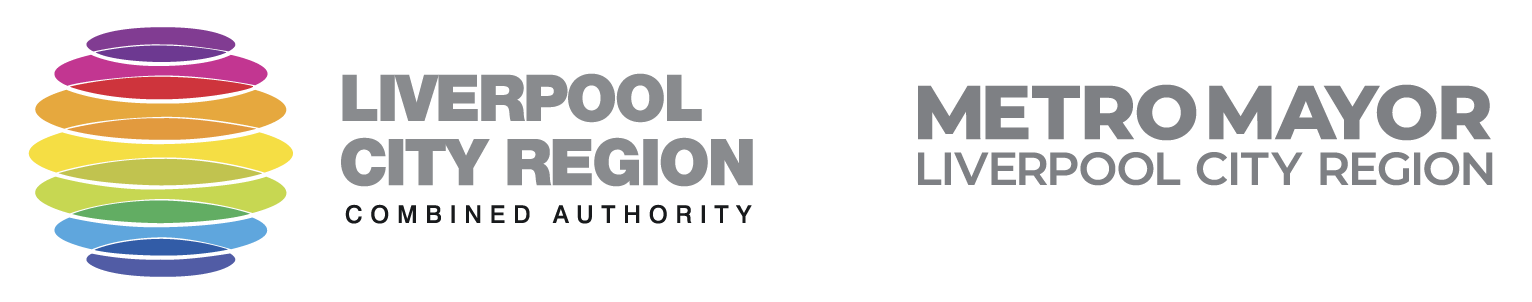 Panel Chair and Co-Chair 2023/24
Facilitating Organisation 2023/24
Facilitating Officer 2023/24
LCRCA Executive Sponsor 2023/24
Paula Ellis, LCRCA Equality Panel Coordinator